Figure 1. A timeline of GEO database growth, development and events. The chart represents accumulative growth of ...
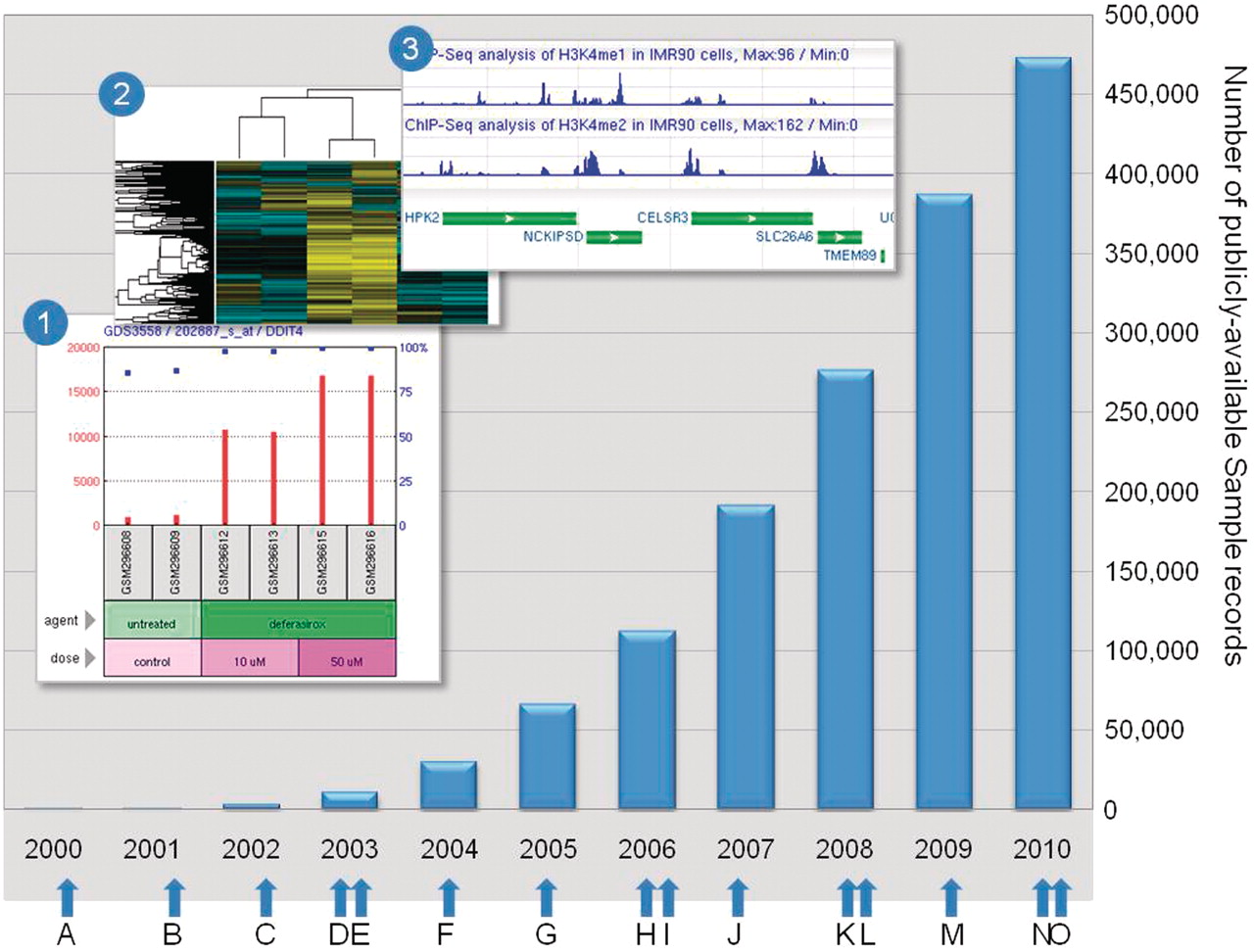 Nucleic Acids Res, Volume 39, Issue suppl_1, 1 January 2011, Pages D1005–D1010, https://doi.org/10.1093/nar/gkq1184
The content of this slide may be subject to copyright: please see the slide notes for details.
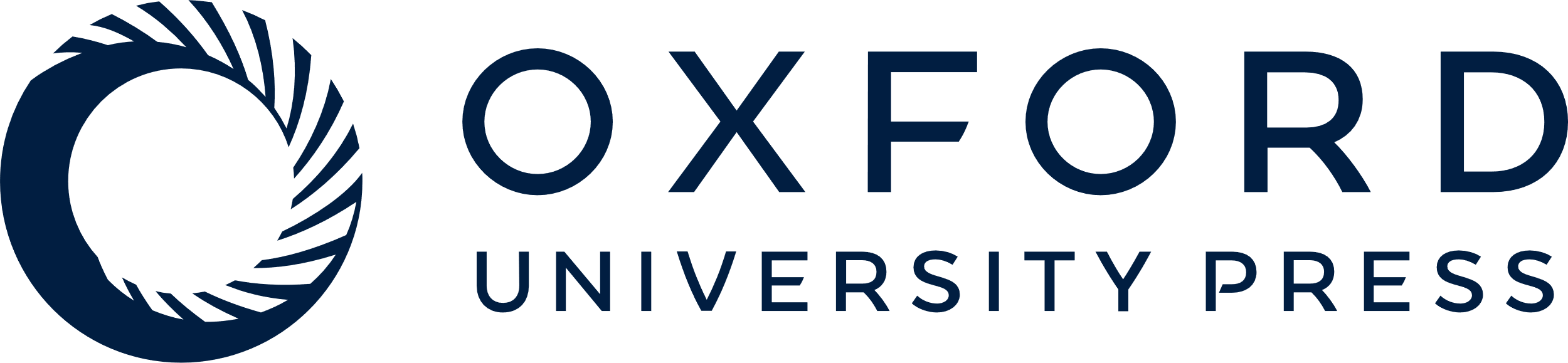 [Speaker Notes: Figure 1.  A timeline of GEO database growth, development and events. The chart represents accumulative growth of publicly-available Sample records from 2000 to September 2010. A further 80 000 Samples are currently held private until published, making a total of about 550 000 Samples . The current rate of submission and processing is over 10 000 Samples per month. (A) First data uploaded to database. (B) MIAME proposal is published, outlining the minimum information that should be included when describing a microarray experiment ( 2 ). (C) Nature journals announce requirement for microarray data deposit to public databases ( 4 ). (D) Reviewer access mechanism enabled, allowing anonymous confidential review of pre-published data. (E and inset 1) GEO Profiles database released, enabling search and visualization of individual gene expression charts. (F and inset 2) Interactive pre-computed cluster heatmaps released, allowing users to view and select regions of interesting gene expression patterns. (G) Major database modifications released aimed at better support of MIAME elements. (H) GEO increases enforcement of provision of raw data. (I) Bioconductor GEOquery package published, allowing GEO data to be imported into R environment ( 22 ). (J) GEOarchive spreadsheet submission format released, enabling rapid batch deposit of data. (K) All GEO Series records re-classified according to technology and experiment type making it simple to locate studies of a specific type; types are listed in Table 1 . (L) Improvements to DataSet Browser and accompanying analysis tools panel implemented. (M and inset 3) First release of next-generation sequence tracks on NCBI’s Sequence Viewer. These tracks were generated in support of the NIH Roadmap Epigenomics project, http://www.ncbi.nlm.nih.gov/geo/roadmap/epigenomics/ . (N) Links generated to NCBI’s new Epigenomics resource ( 7 ) which applies advanced curation and genome browser tracks for hundreds of next-generation sequence Samples derived from GEO. (O) Advanced Search tool released, helping users construct complex queries. 


Unless provided in the caption above, the following copyright applies to the content of this slide: Published by Oxford University Press 2010.This is an Open Access article distributed under the terms of the Creative Commons Attribution Non-Commercial License (http://creativecommons.org/licenses/by-nc/2.5), which permits unrestricted non-commercial use, distribution, and reproduction in any medium, provided the original work is properly cited.]